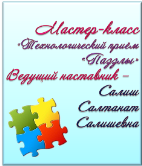 «Школьный мир»
Технологический приём «Пазлы»
ОТРИСОВКА  СОБСТВЕННОГО
 ШАБЛОНА ПАЗЛОВ
Автор: Жигайло Елена Владимировна, 
учитель начальных классов
Владимировской ОШ І-ІІІ ступеней №1
Донецкой области Волновахского района